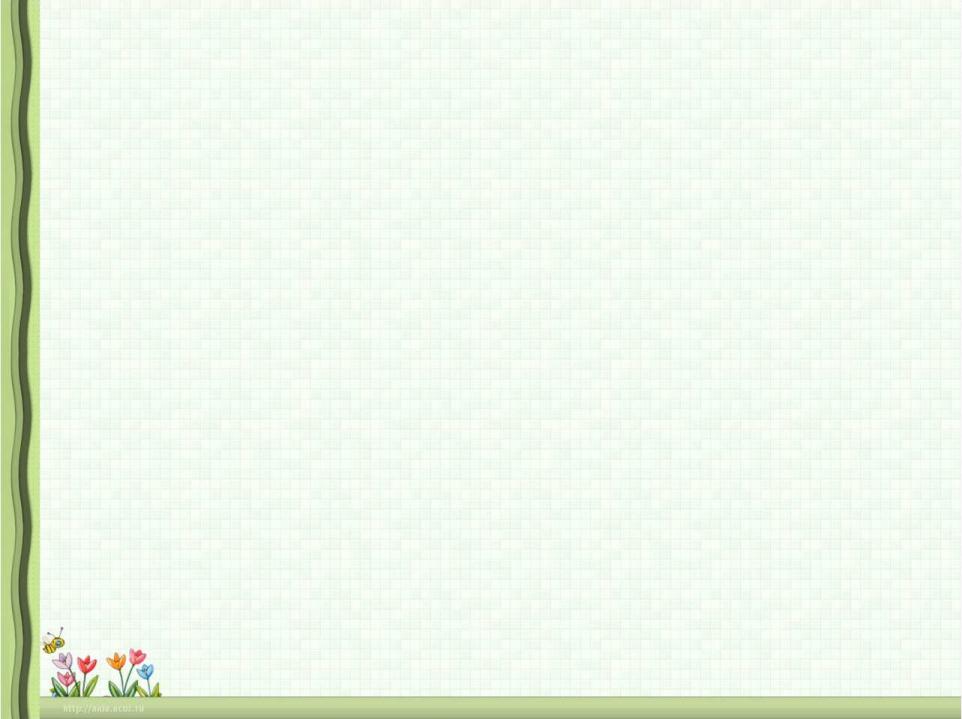 Путешествие в страну русских  музыкальных инструментов.


Выполнила: 
Казанцева И. А., учитель музыки.
МКОУ Луговская СОШ
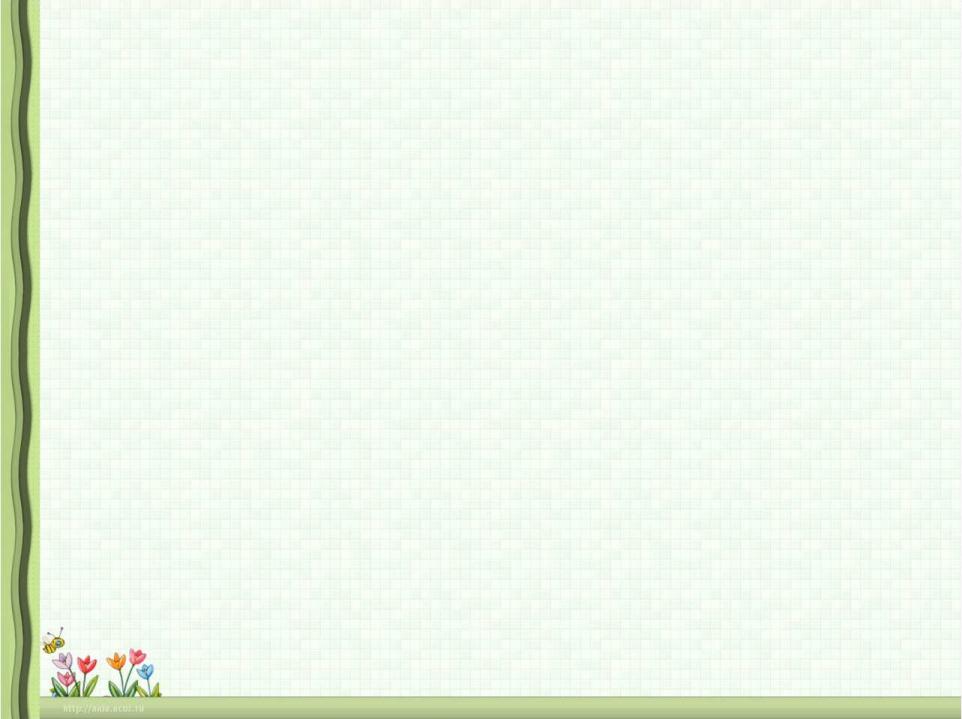 ТЕМА УРОКА
Русские  народные  инструменты
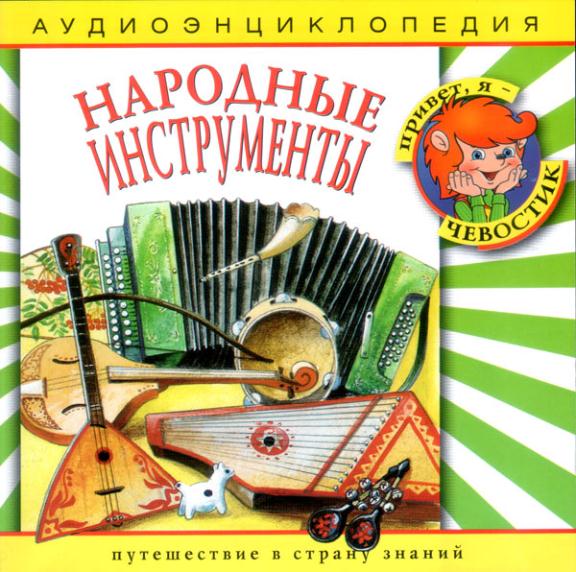 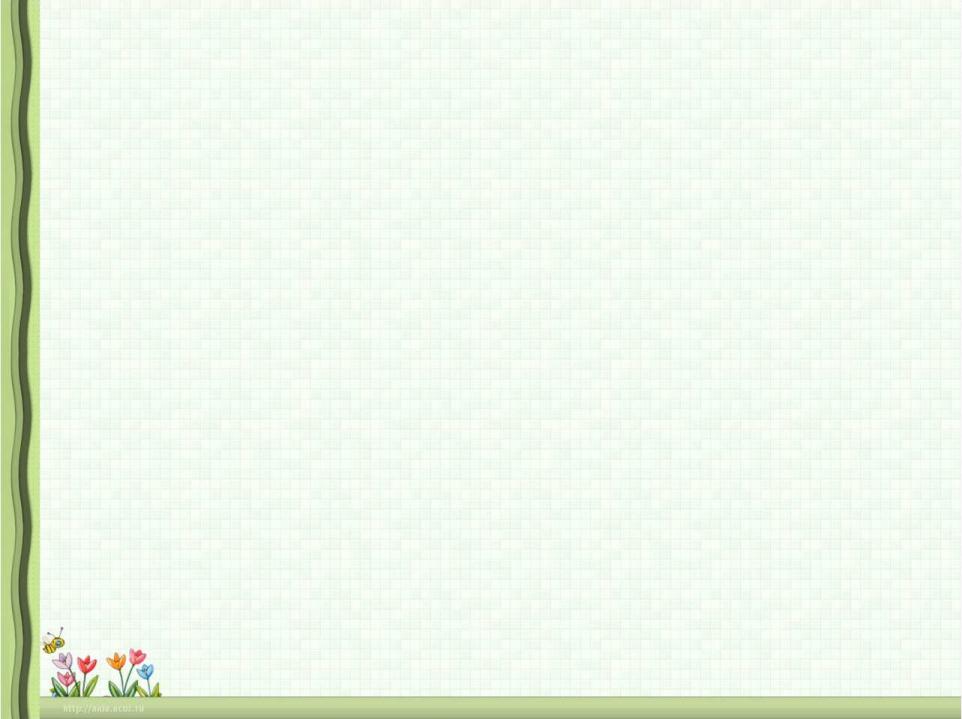 «Сказка про то, как умные и полезные вещи стали музыкальными инструментами»
Давно это было. Жили-поживали в небольшой деревушке деревянной избушке умные и полезные вещи.
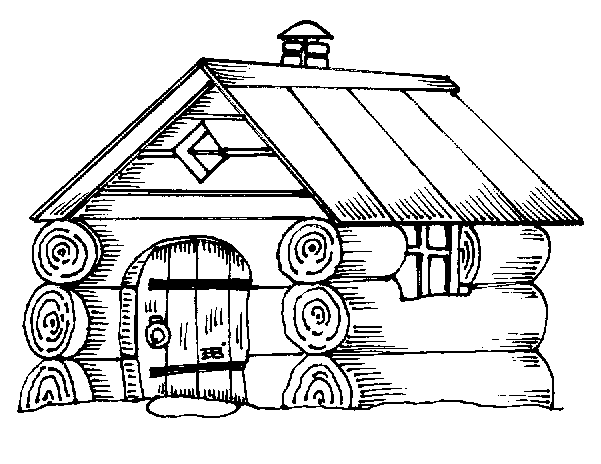 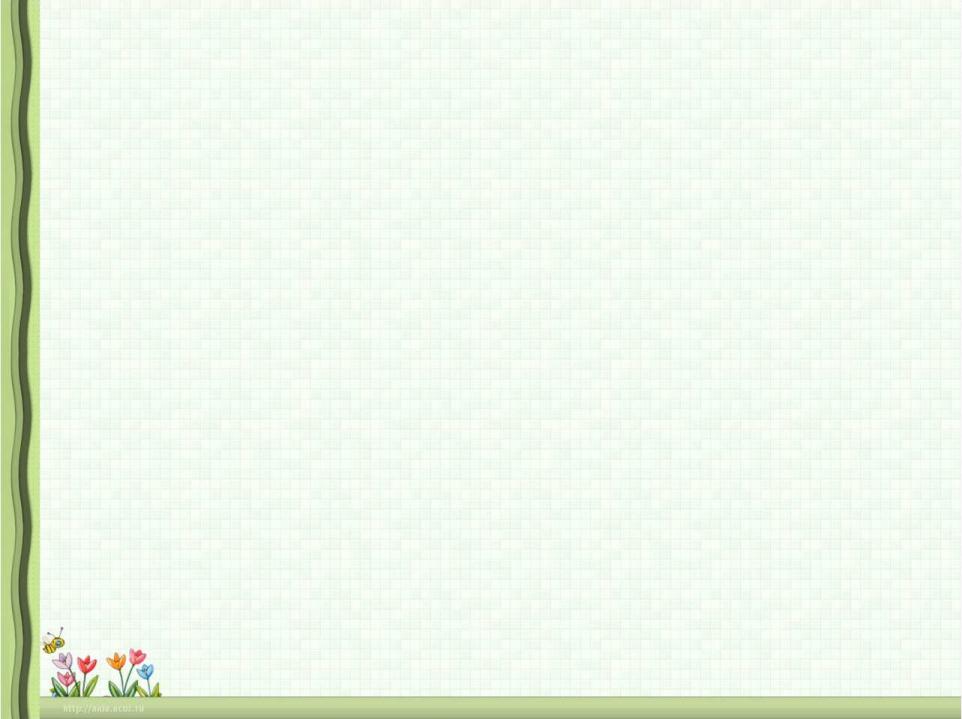 Умные и полезные вещи:
Ложка деревянная             Рубель



         Трещотка                      Рожок
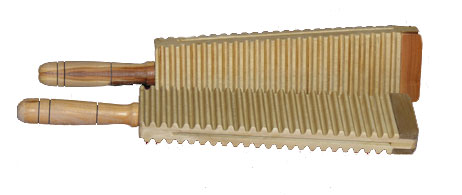 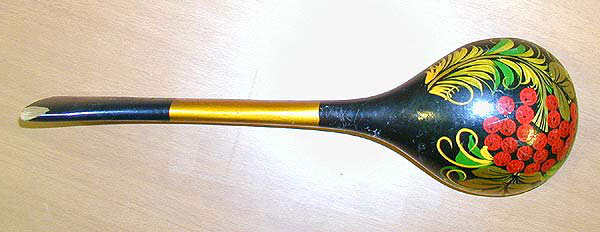 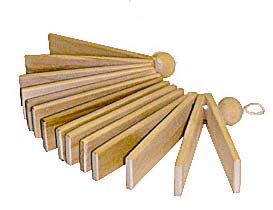 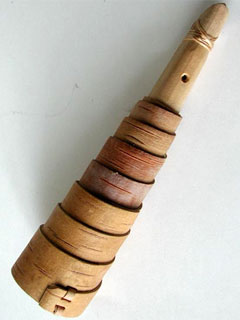 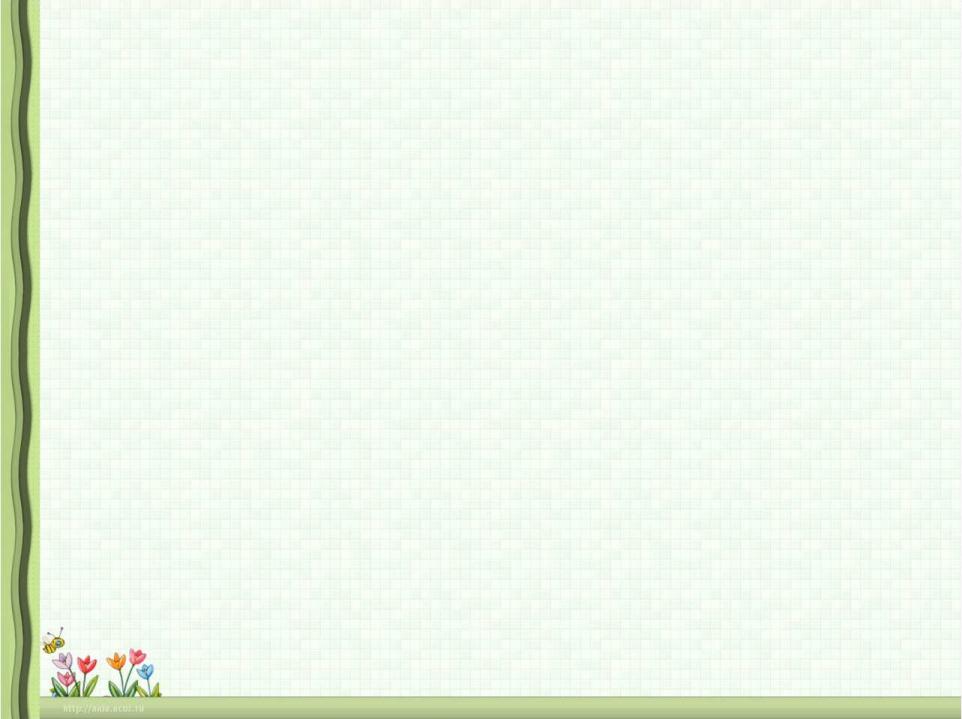 Однажды в деревушке появились скоморохи.
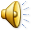 Скоморохи –     бродячие       артисты, певцы и музыканты, исполнители народной музыки.
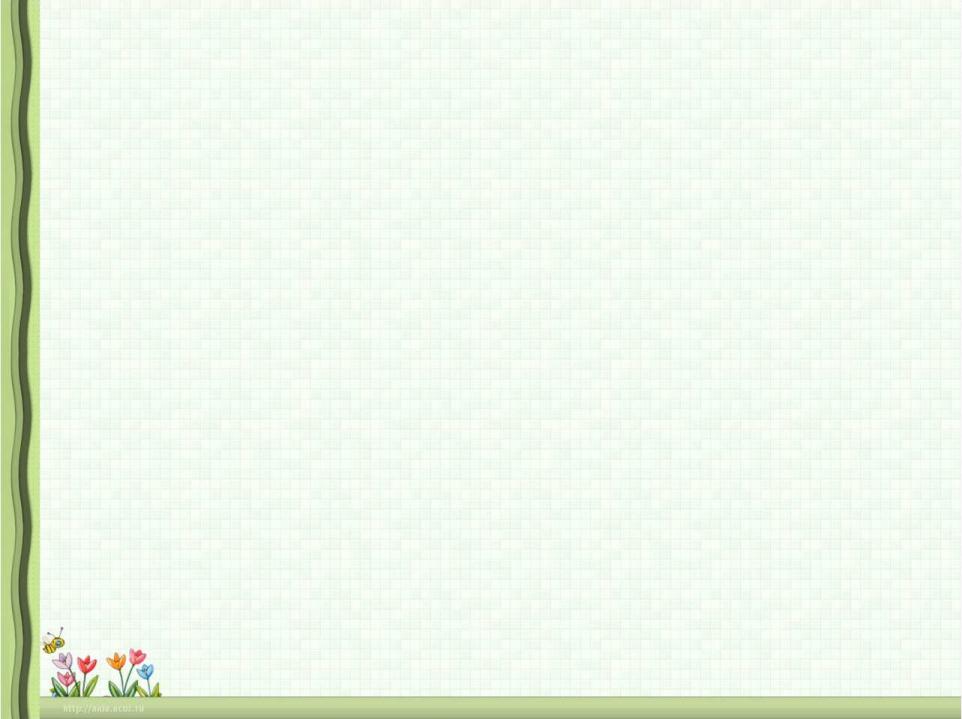 В руках у скоморохов пели, играли и звенели музыкальные инструменты:
Гусли                           Балалайка
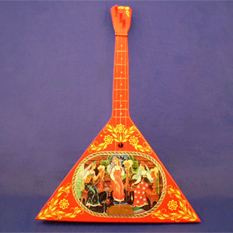 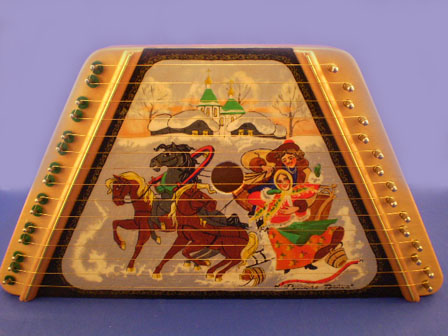 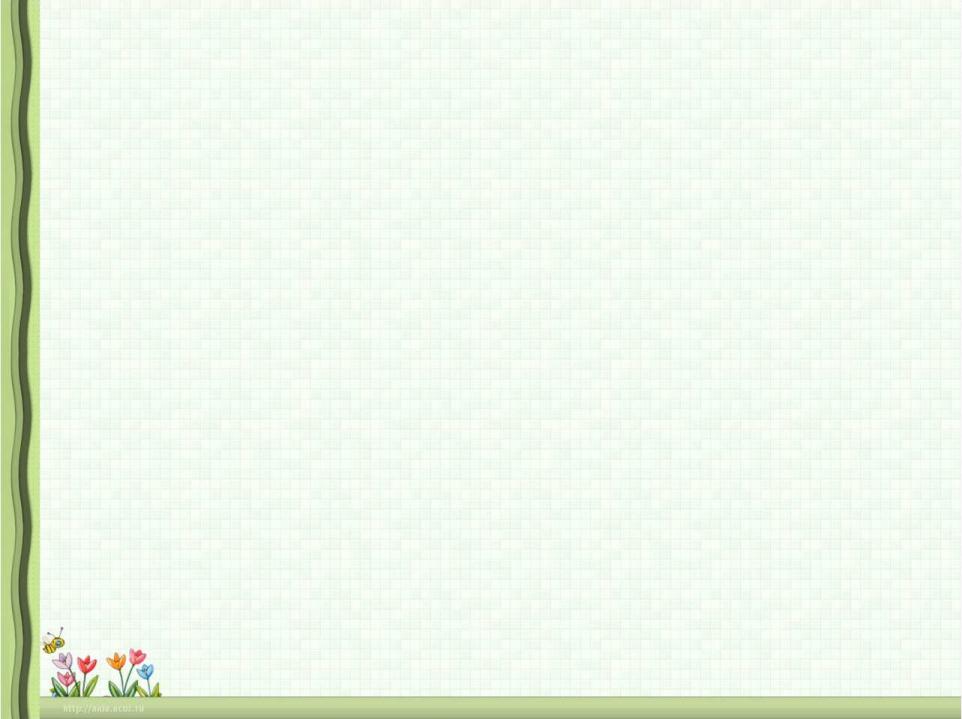 «Весело живётся», - ответила балалайка, весёлая болтунья.
«Везде бываем, песней звонкой народ потешаем».
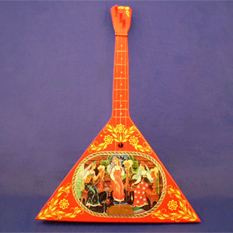 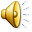 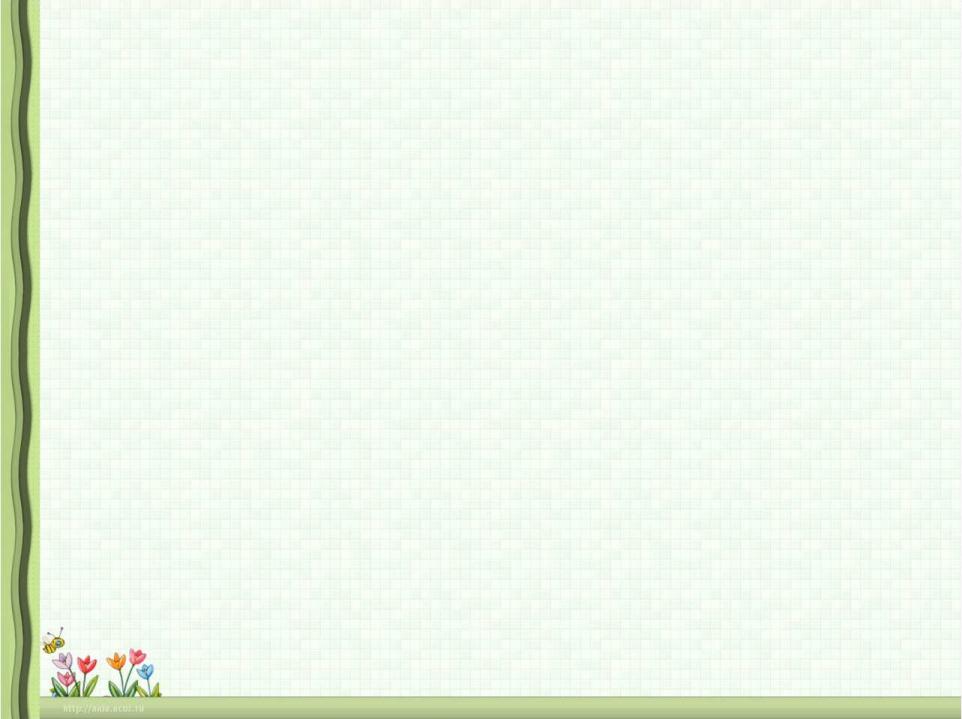 Тут в разговор вступили гусли:
«За песни да за пляски весёлые любят нас на Руси. Везде встречают да привечают».
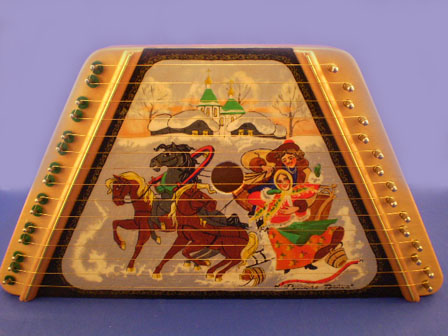 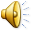 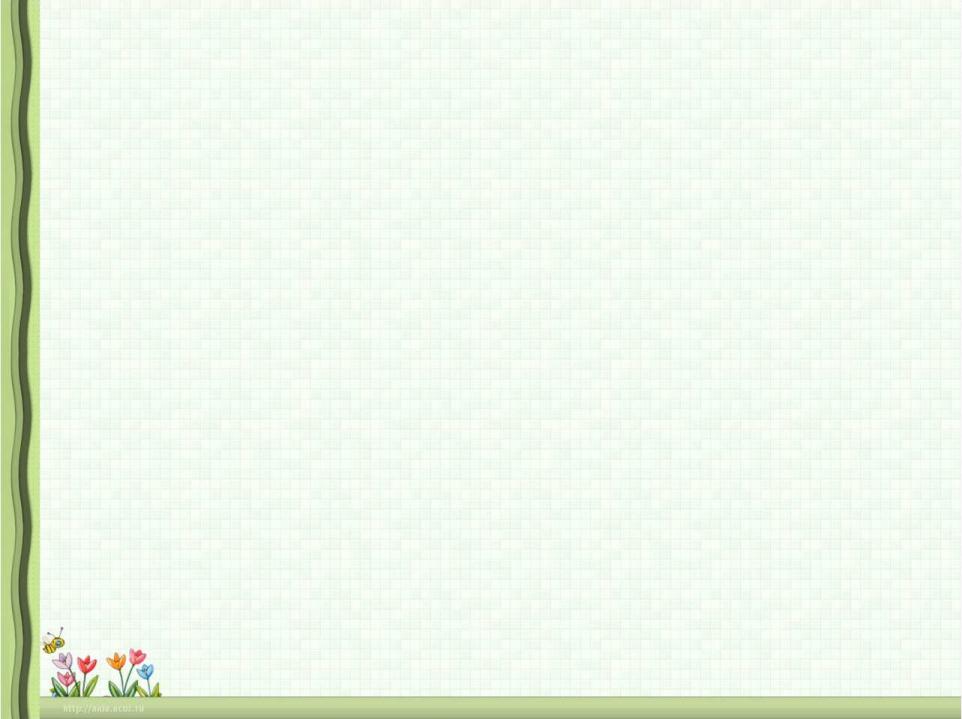 Так и стали умные и полезные вещи музыкальными инструментами.
С тех самых пор путешествуют они все вместе по белу свету.
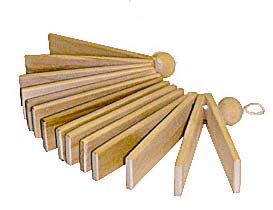 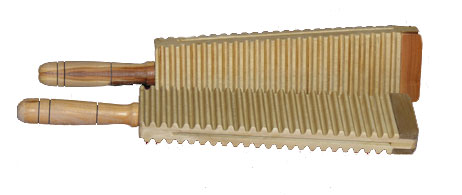 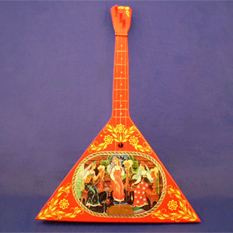 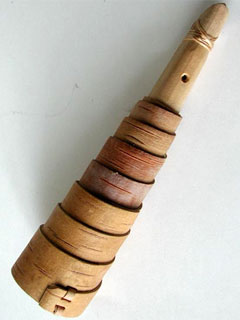 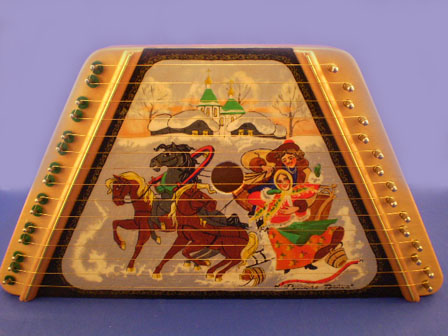 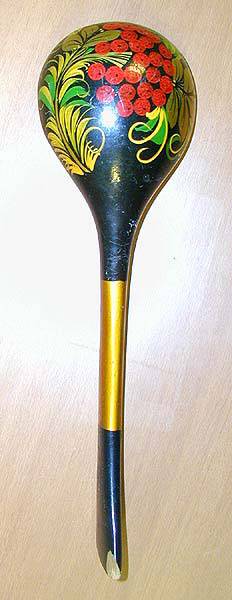 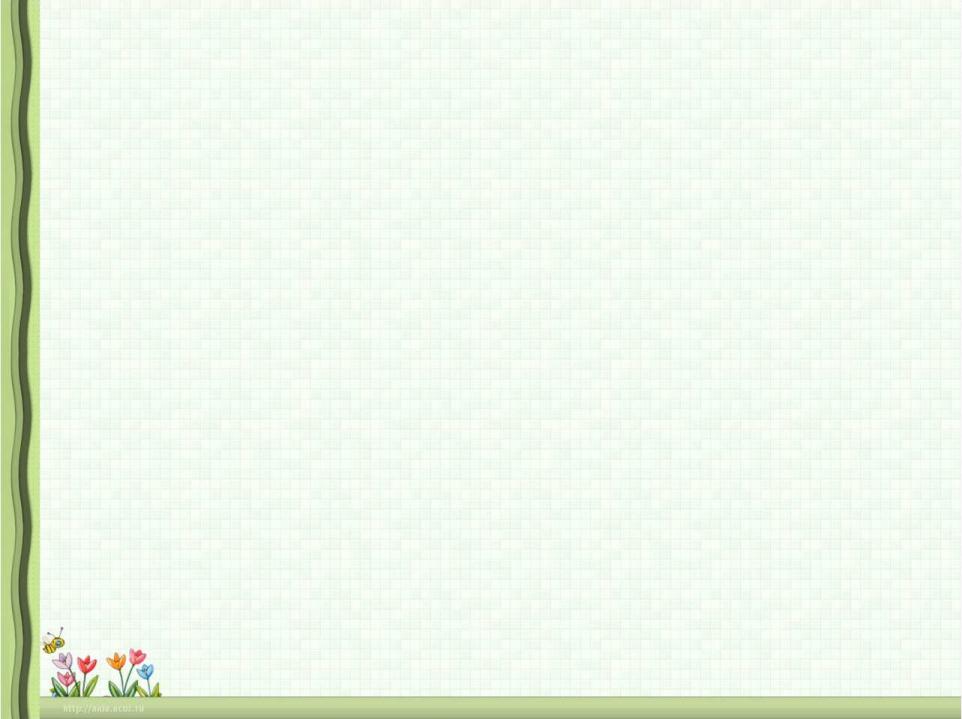 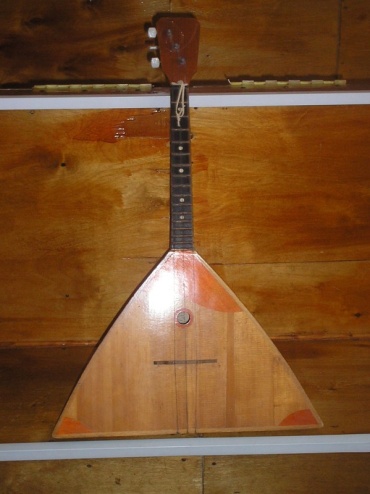 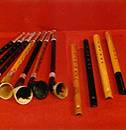 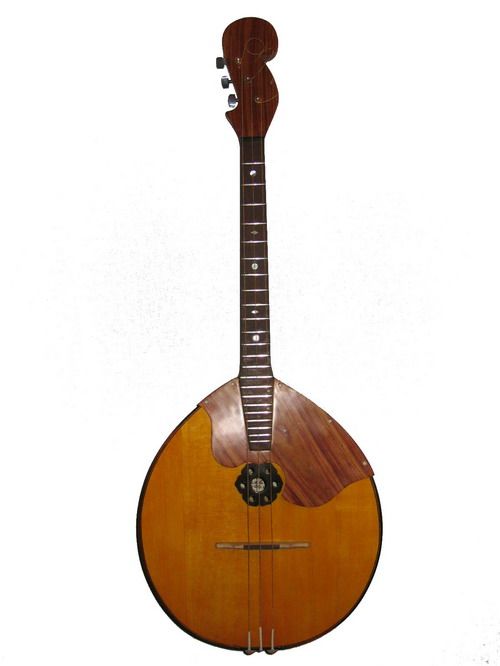 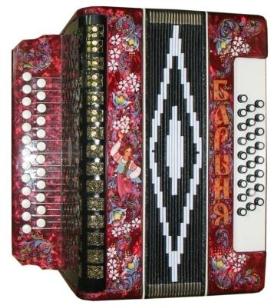 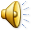 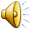 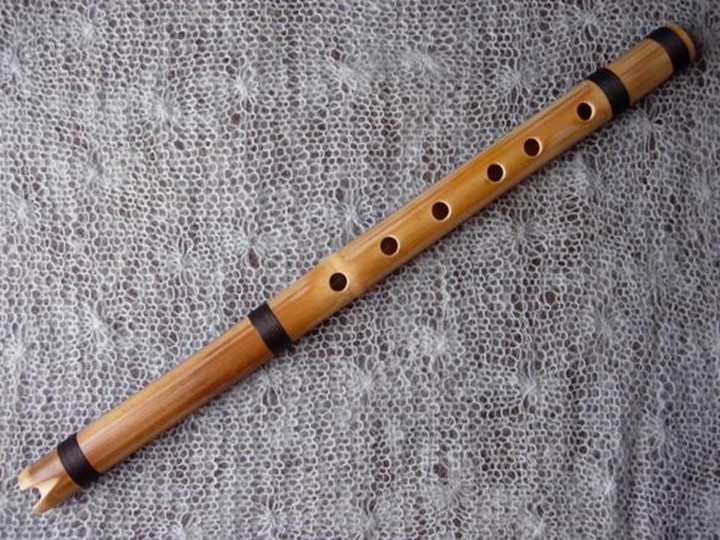 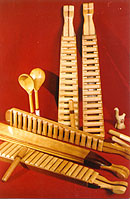 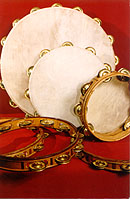 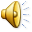 Оркестр русских народных инструментов
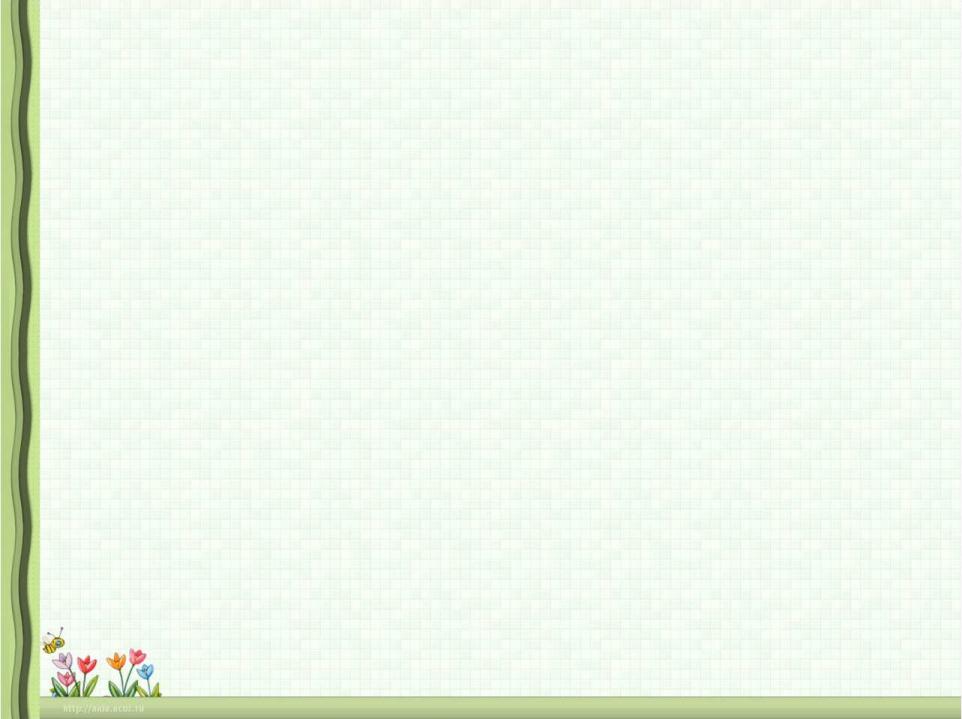 Балалайка-
 музыкальный символ России
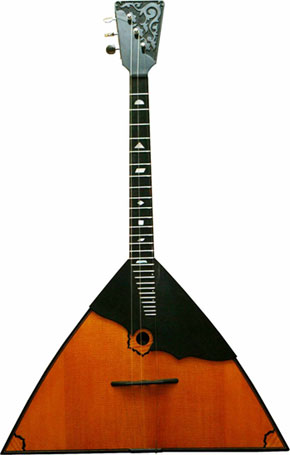 Треугольная доска,
А на ней — три волоска.
Волосок -то — тонкий,
Голосок -то — звонкий.
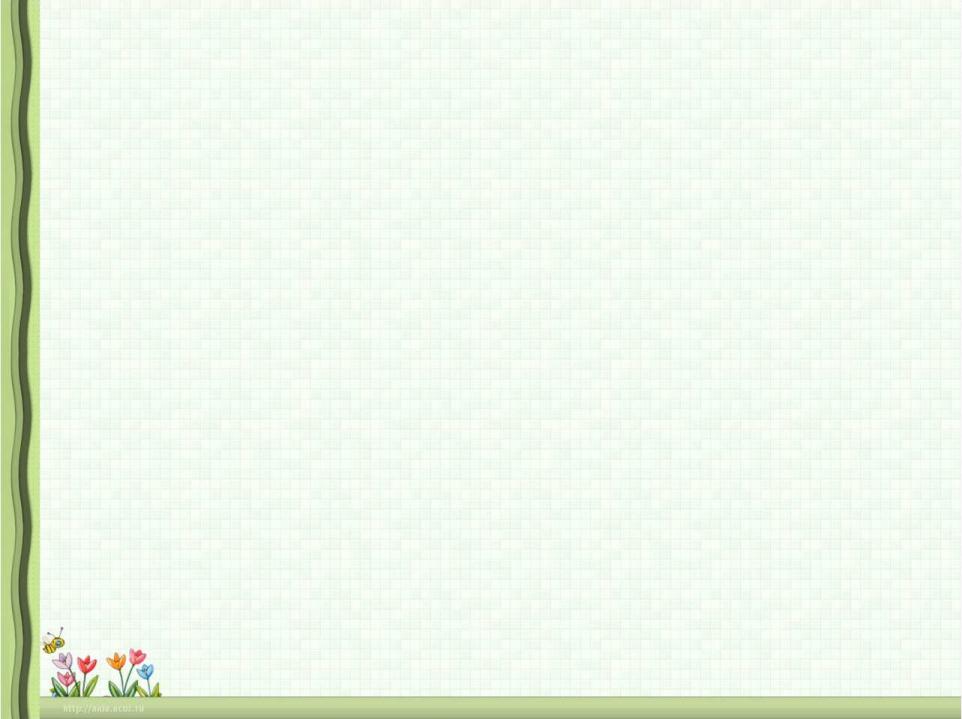 В руки ты её возьмёшь,То растянешь, то сожмёшь.Звонкая, нарядная,Русская, двухрядная.
Заиграет, только тронь,
Как зовут ее?
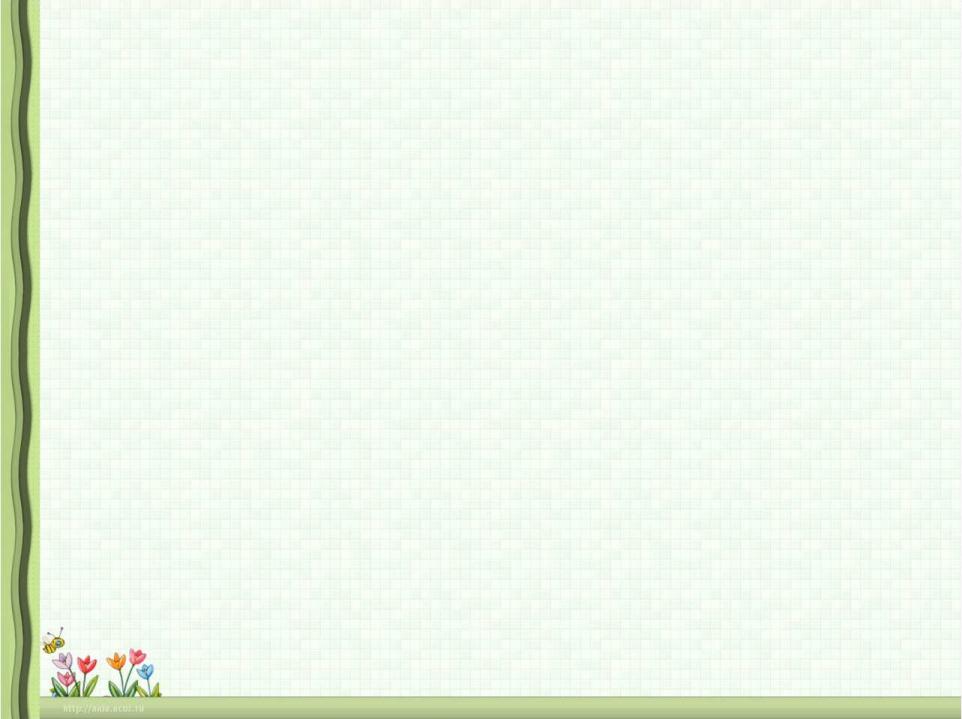 Гармонь
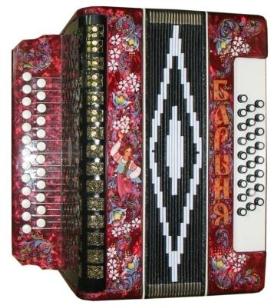 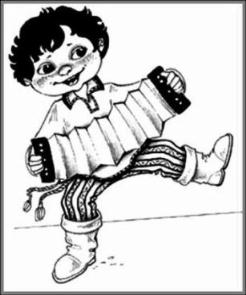 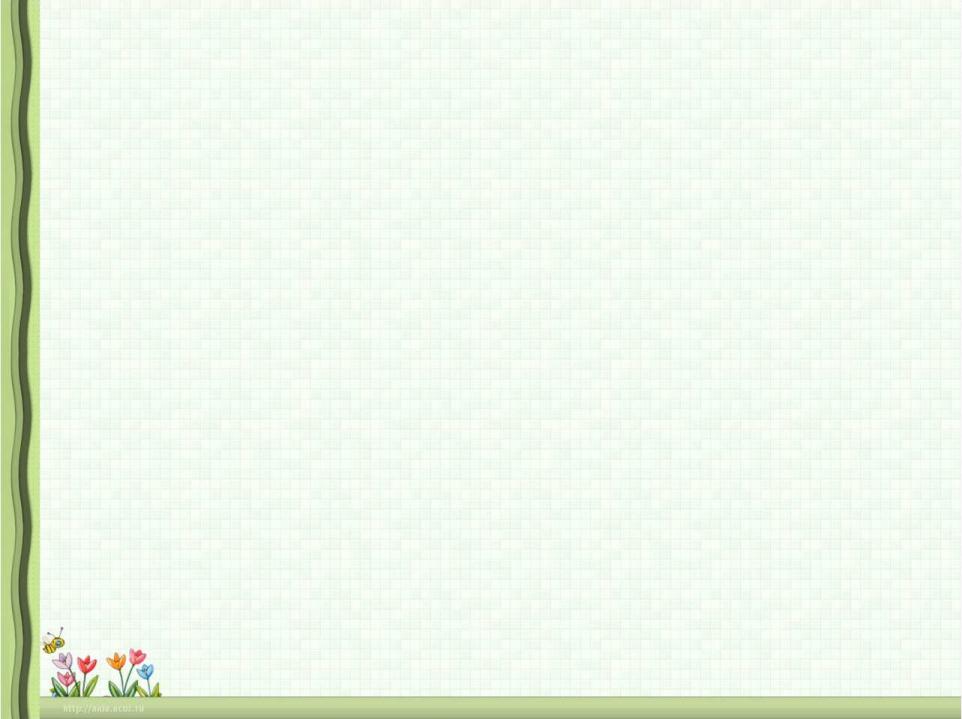 Мы собрали хоровод, пригласили весь народ. А в кругу наш пастушок дует весело в …
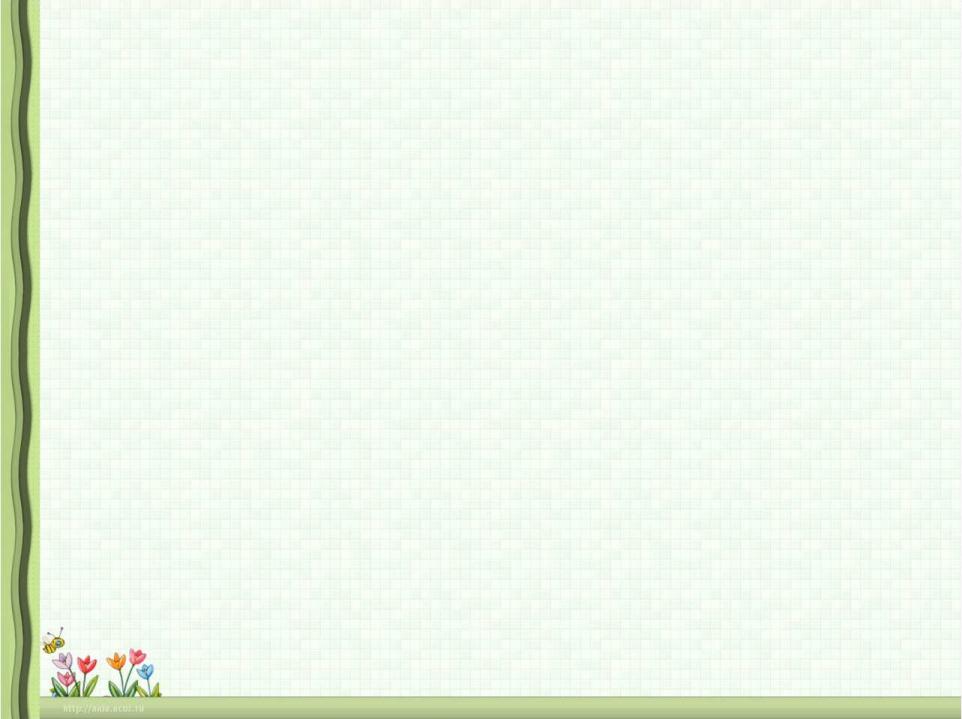 Рожок
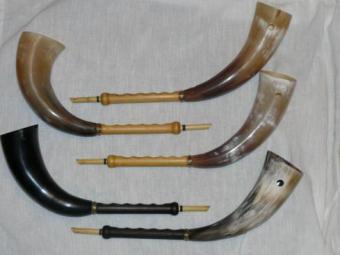 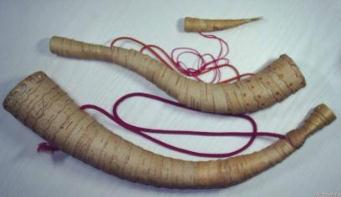 Костякова М.Г.   Красная Поляна, 2009 г.
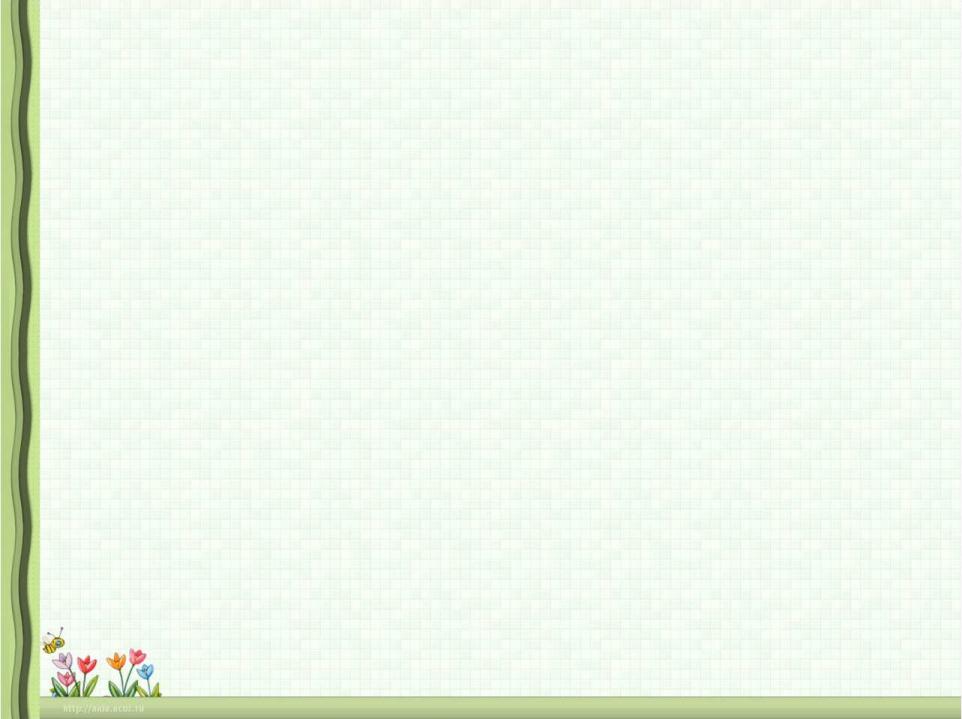 Играет, а не гитара.Деревянная, а не скрипка.Круглая, а не барабан.Три струны, а не балалайка.
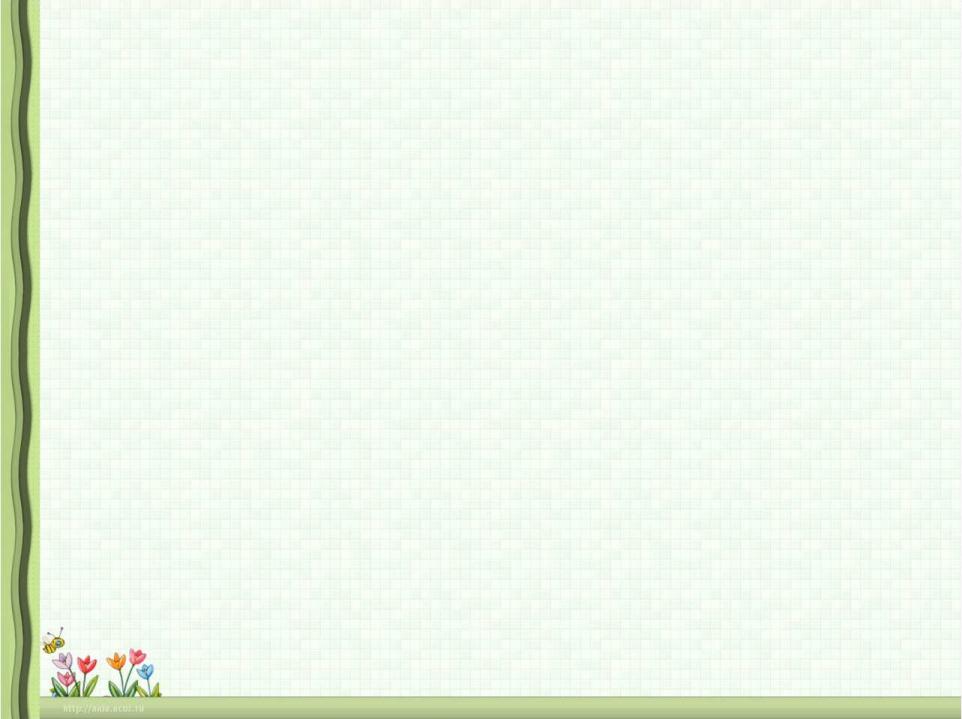 ДОМРА
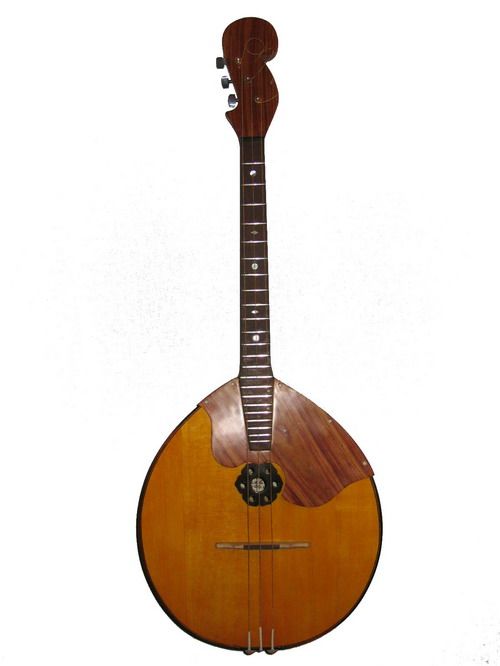 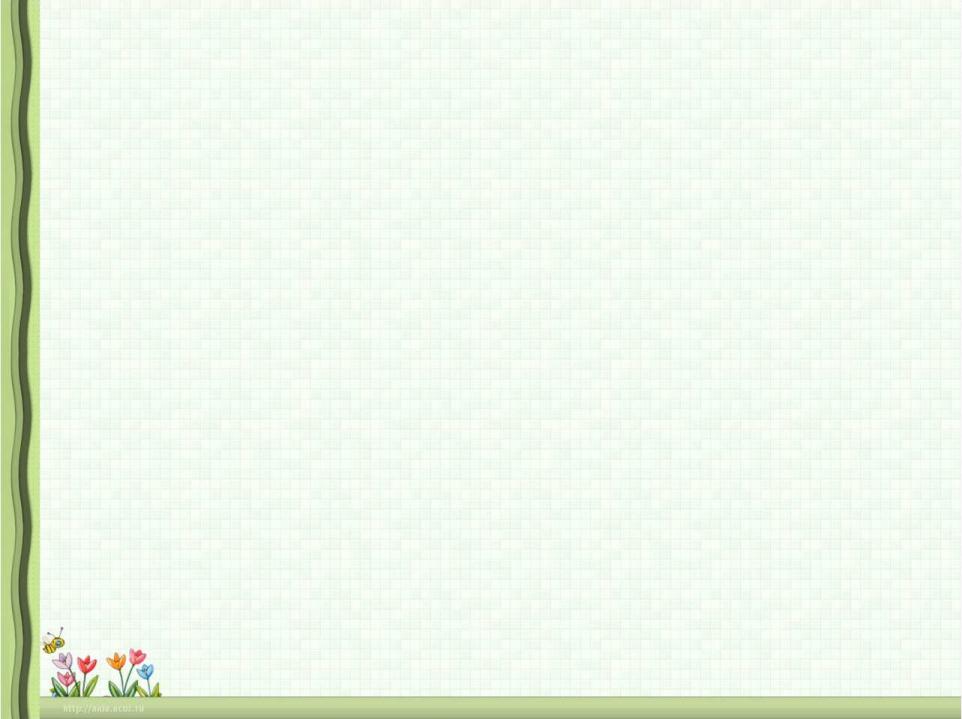 На дощечке есть насечки,
Проведи по ним рукой.
И услышишь голос звонкий,
Деревянный, озорной.
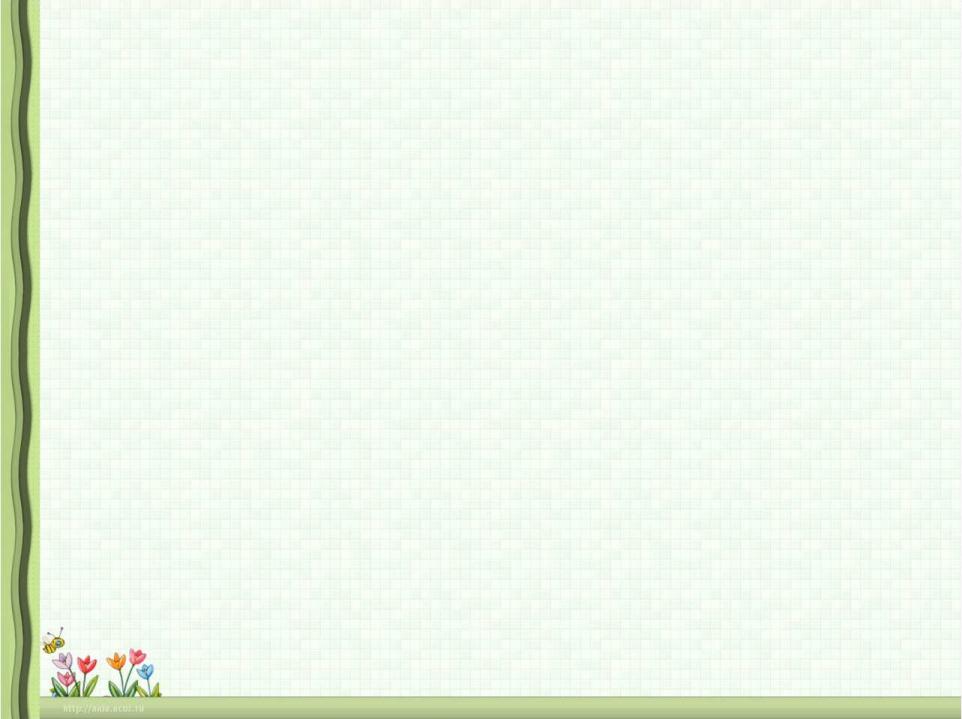 РУБЕЛЬ
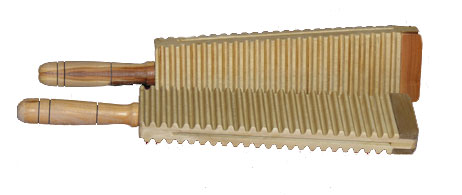 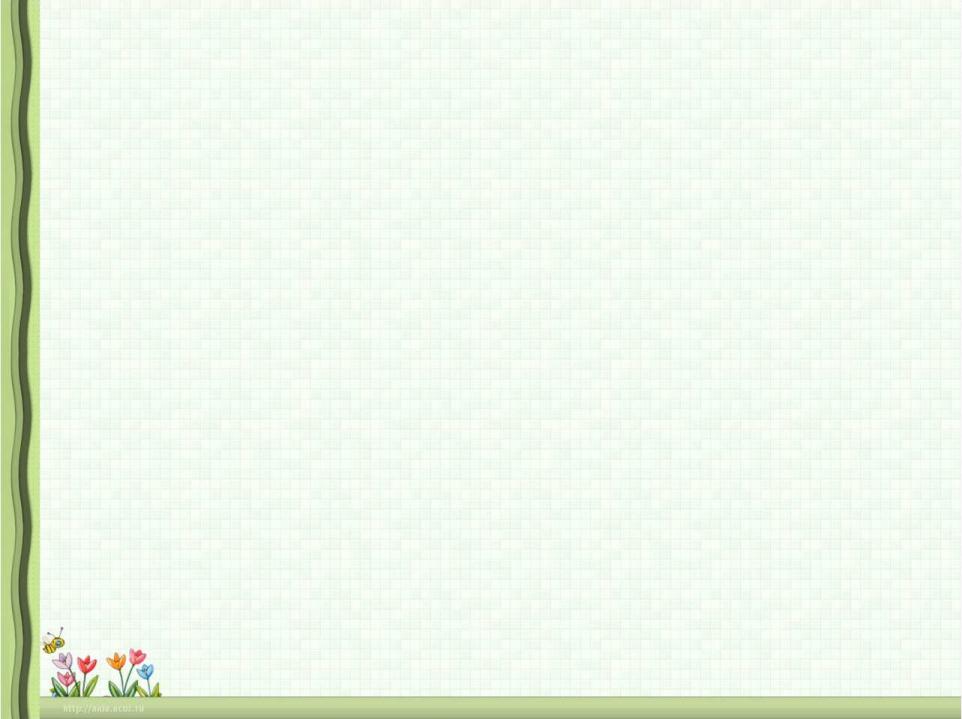 Ложки
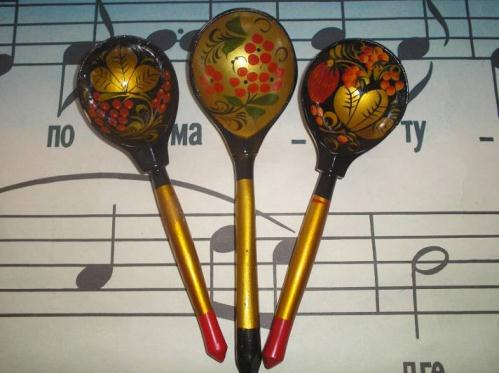 Деревянные сестрички, друг о друженьку стучат, всю округу веселят
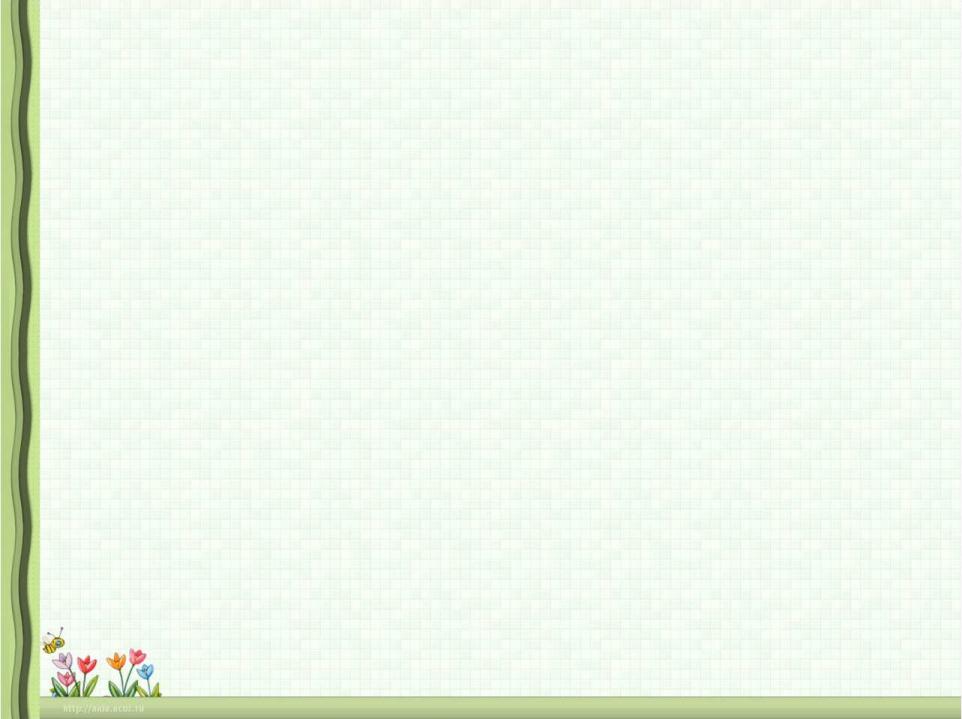 С сороками имеет связь его название. Владеть им может человек, имеющий хоть малое призвание!
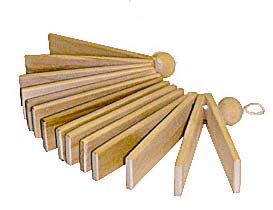 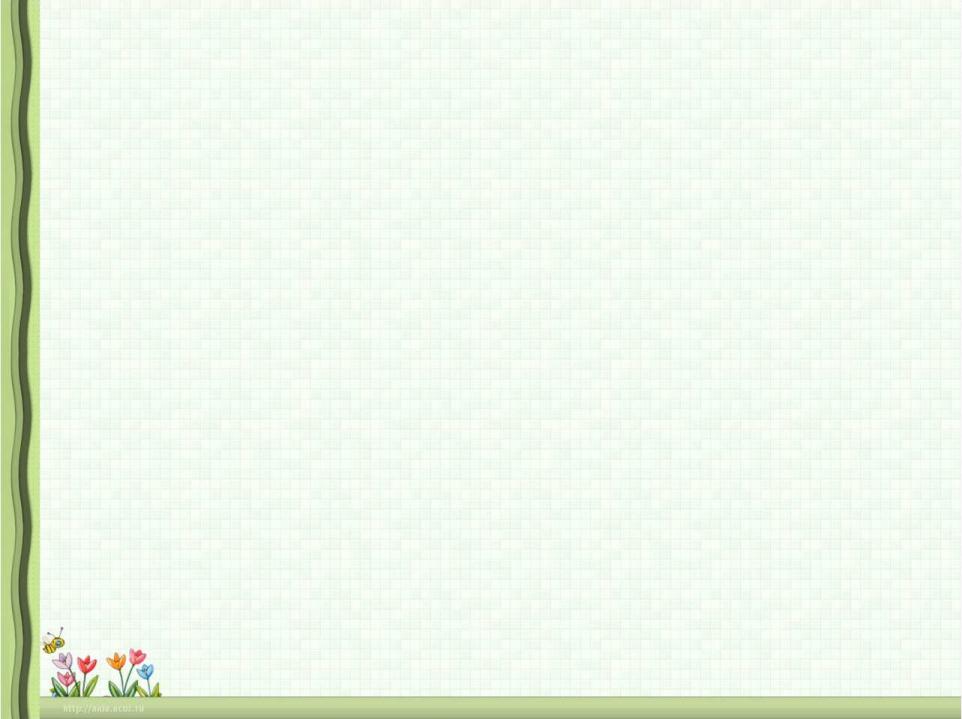 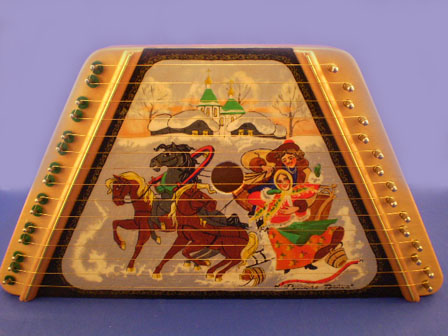 А Садко на них играл и душевно напевал. Перебрал он много струн – вышел из моря Нептун.
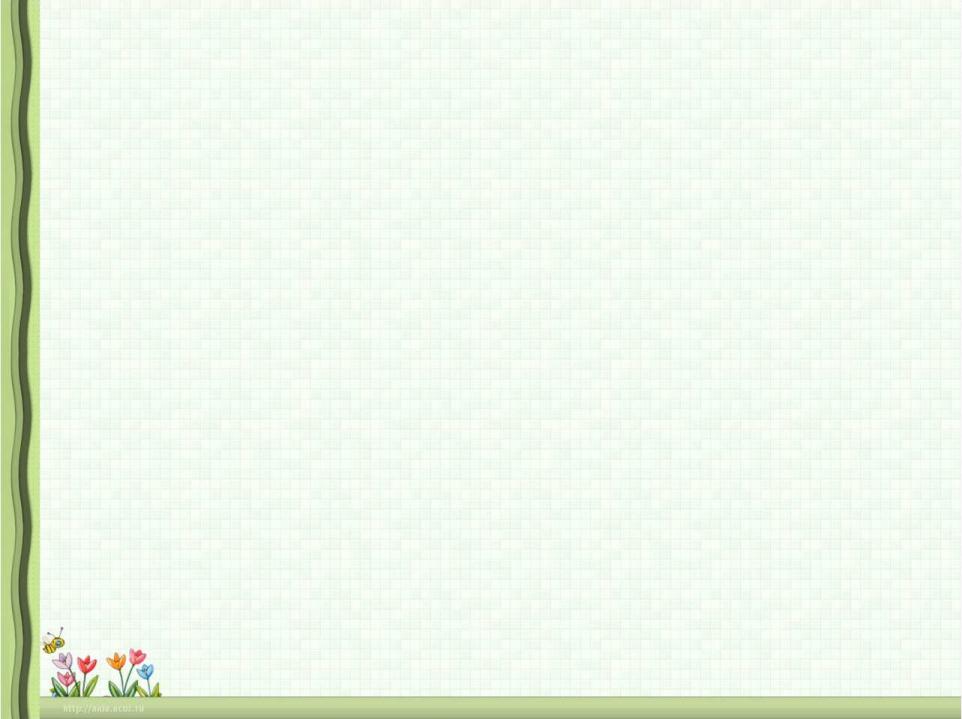 Я весь круглый. Меня ударишь – я бубенцами зазвучу. Меня положишь – я молчу.
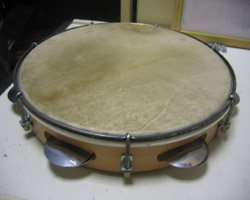 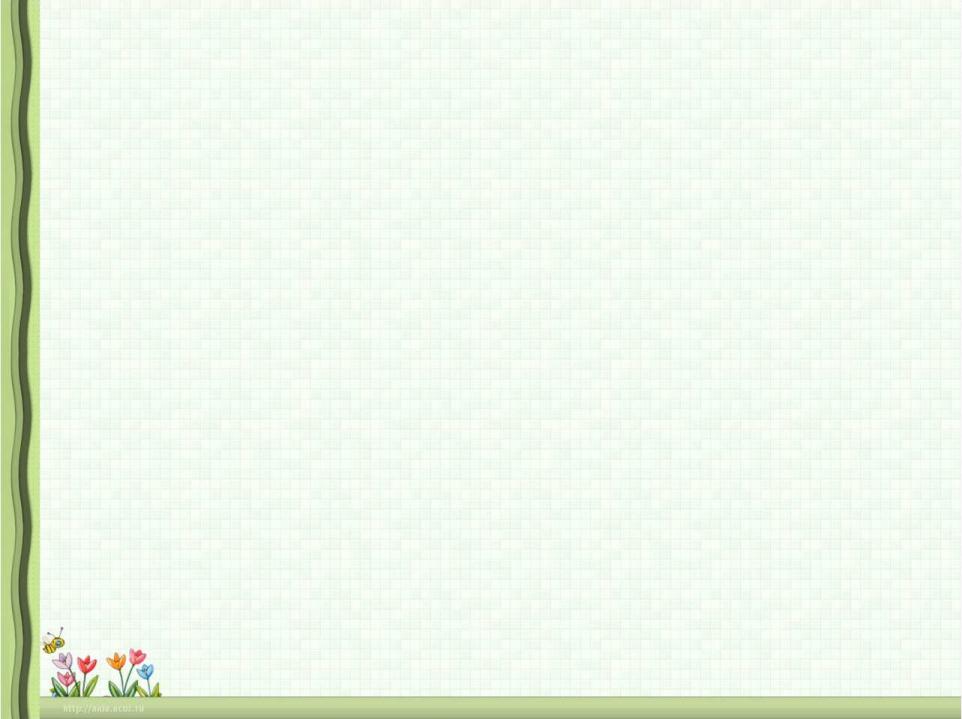 Балалайки, гусли, домры,
И баяны, и гармошки.
Есть трещотки, 
дудки, бубны,
Даже расписные ложки.
Все играют звонко, дружно,
Слушать их не надоест.
Отгадать, ребята, нужно
Что это?
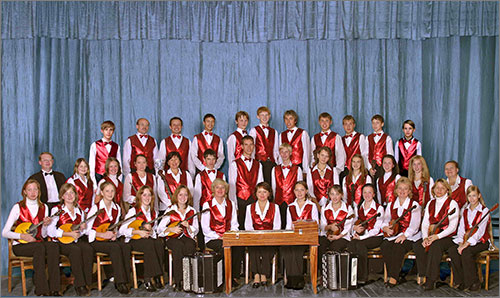 ОРКЕСТР РУССКИХ НАРОДНЫХ 
МУЗЫКАЛЬНЫХ ИНСТРУМЕНТОВ
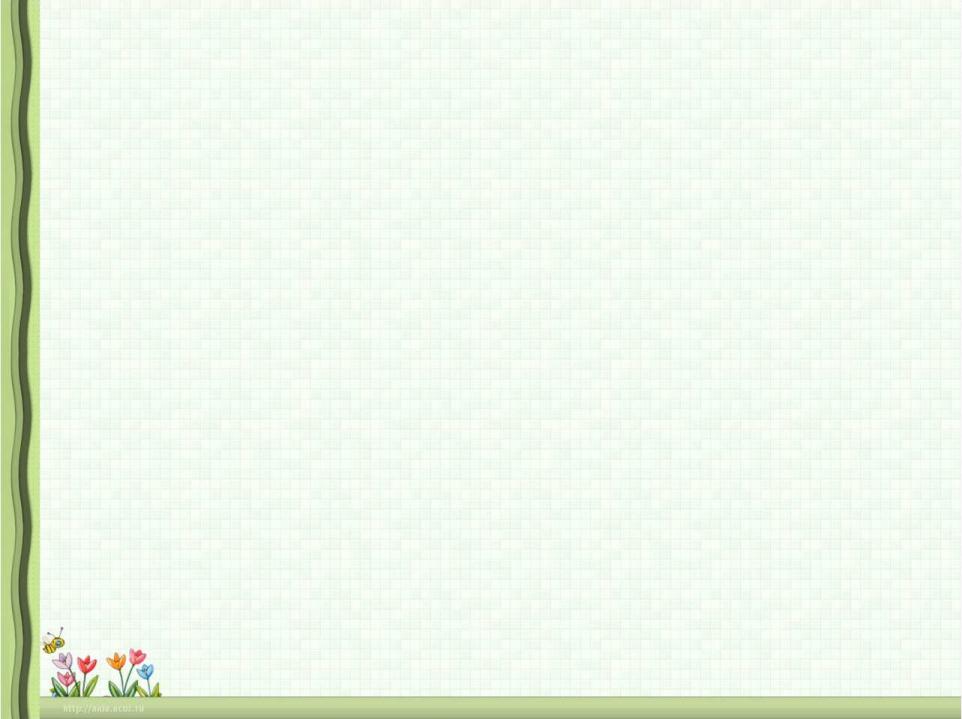 Ансамбль русских
 народных инструментов
На слайде есть инструмент, который не является русским народным. Назовите его!
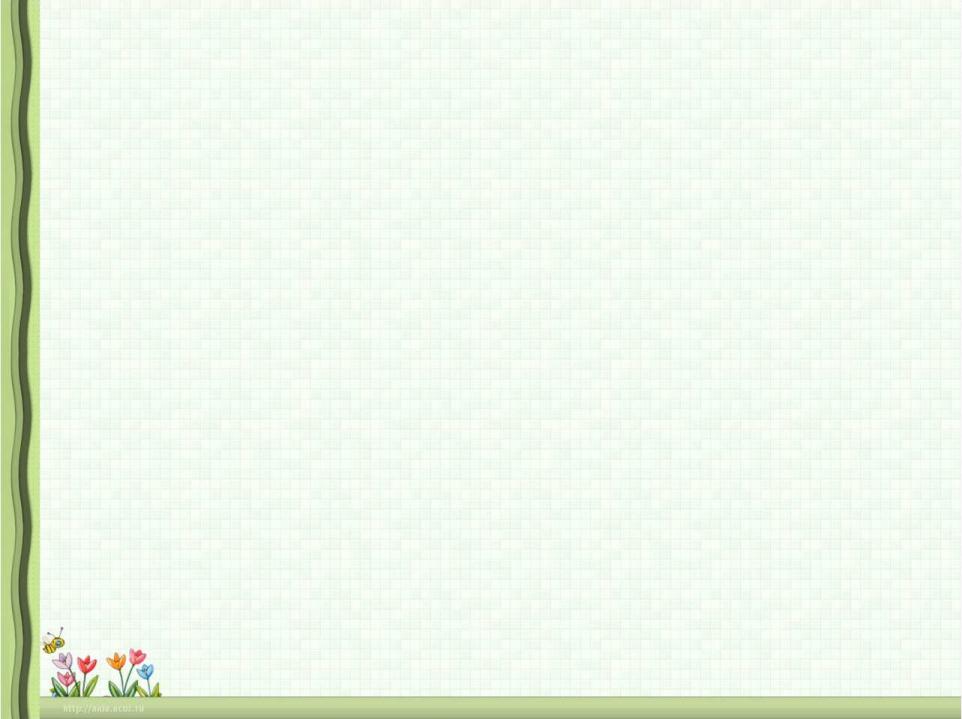 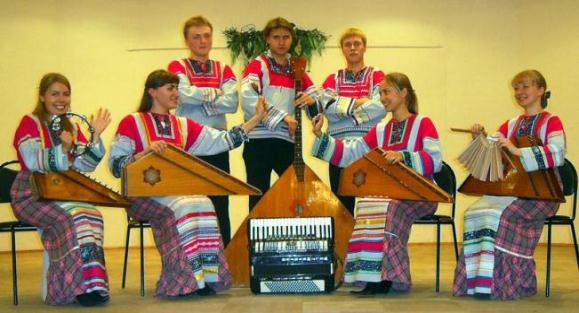 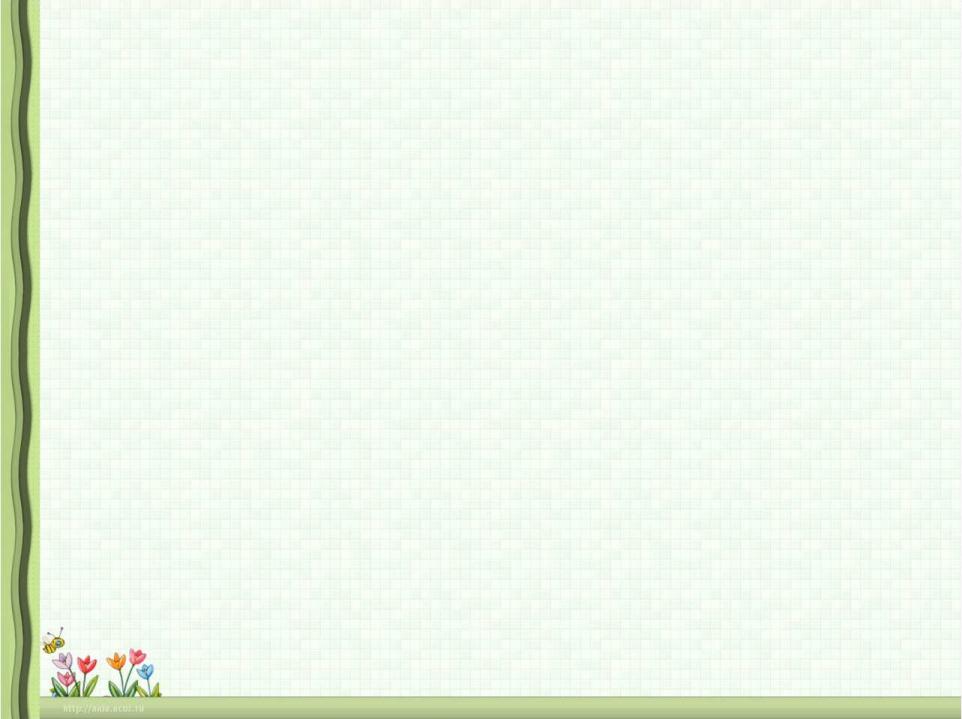 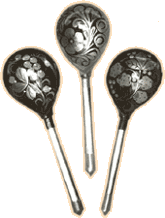 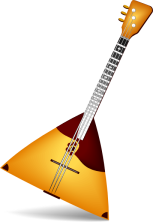 Домашнее задание:
Нарисовать  русский народный инструмент и подобрать к нему стихотворение.
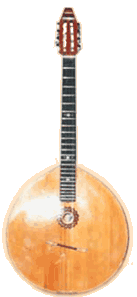 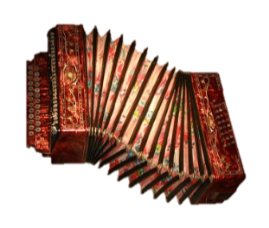